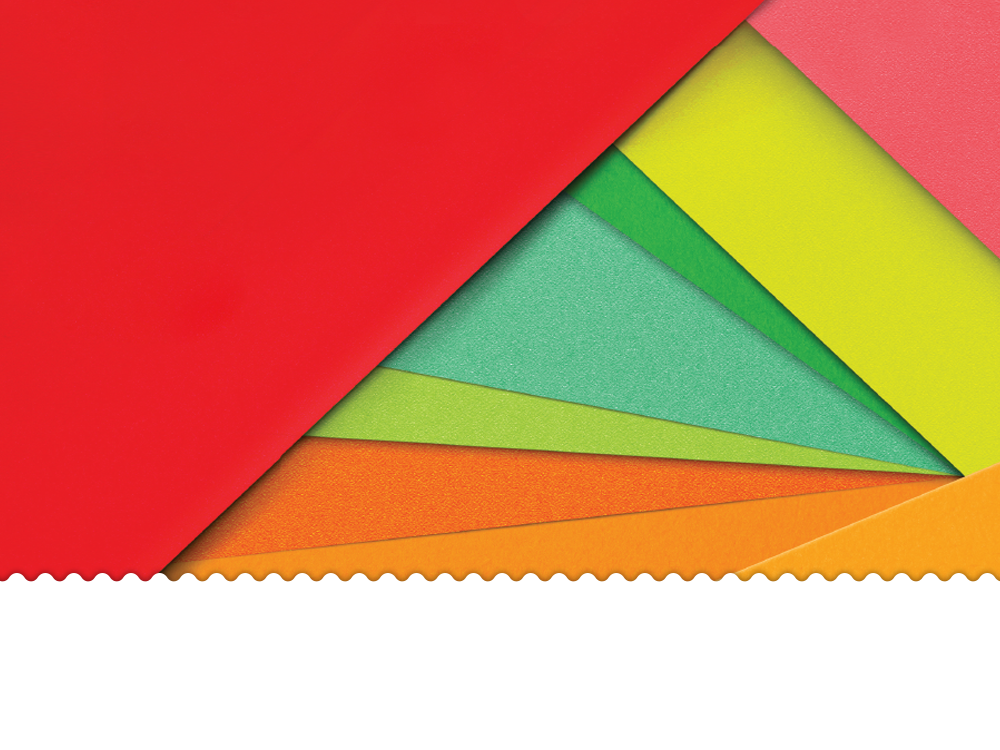 TEMA V
Estatística
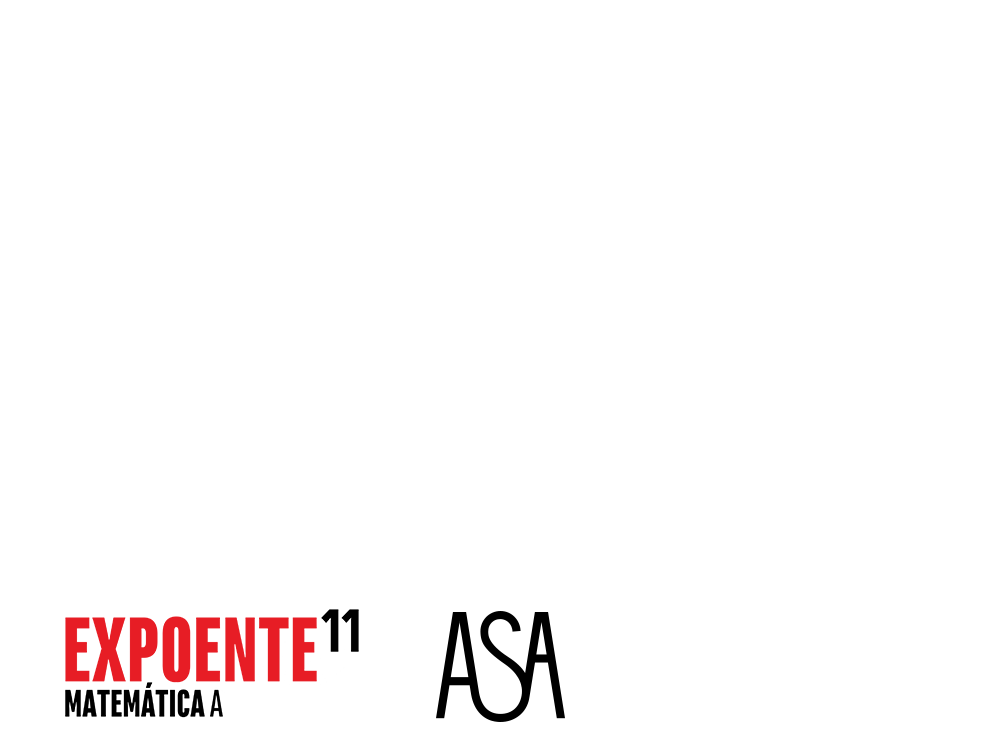 Reta dos mínimos quadrados
Expoente11
Reta dos mínimos quadrados
Definição:
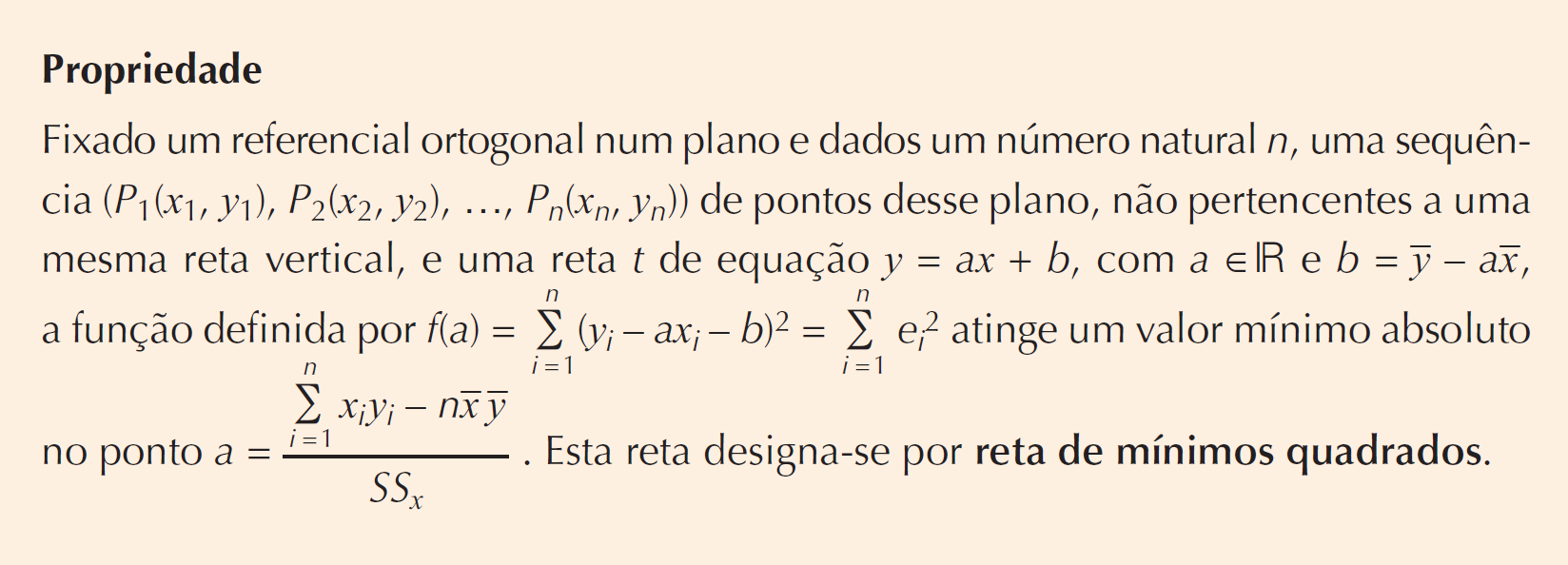 Recorda que:
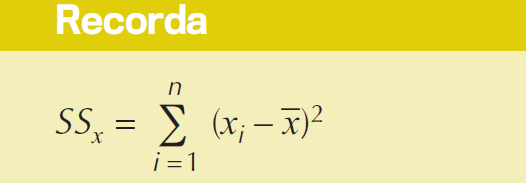 Expoente11
Reta dos mínimos quadrados
De facto, a equação que a Verónica determinou define uma reta que está muito próxima dos pontos do diagrama de dispersão.
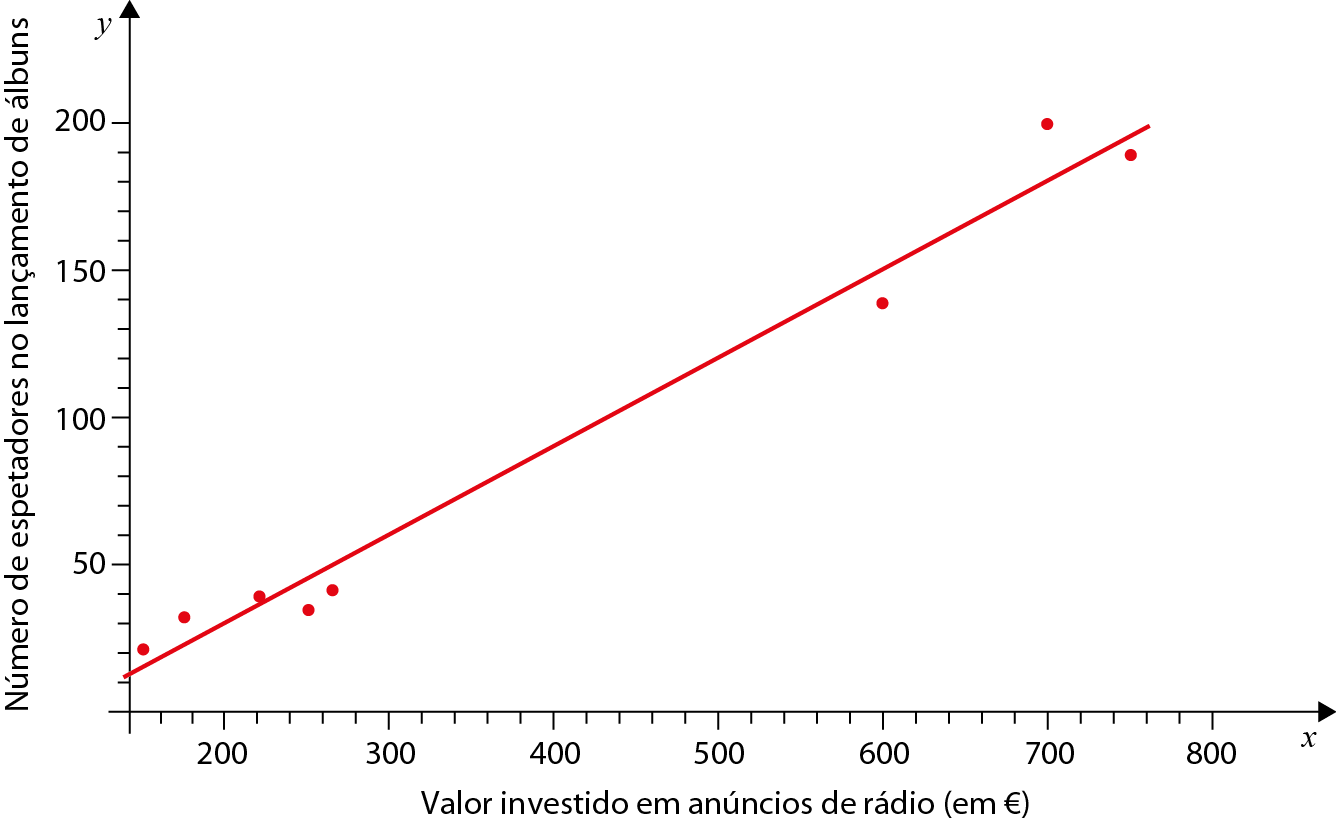 Expoente11
Clique na imagem para sair
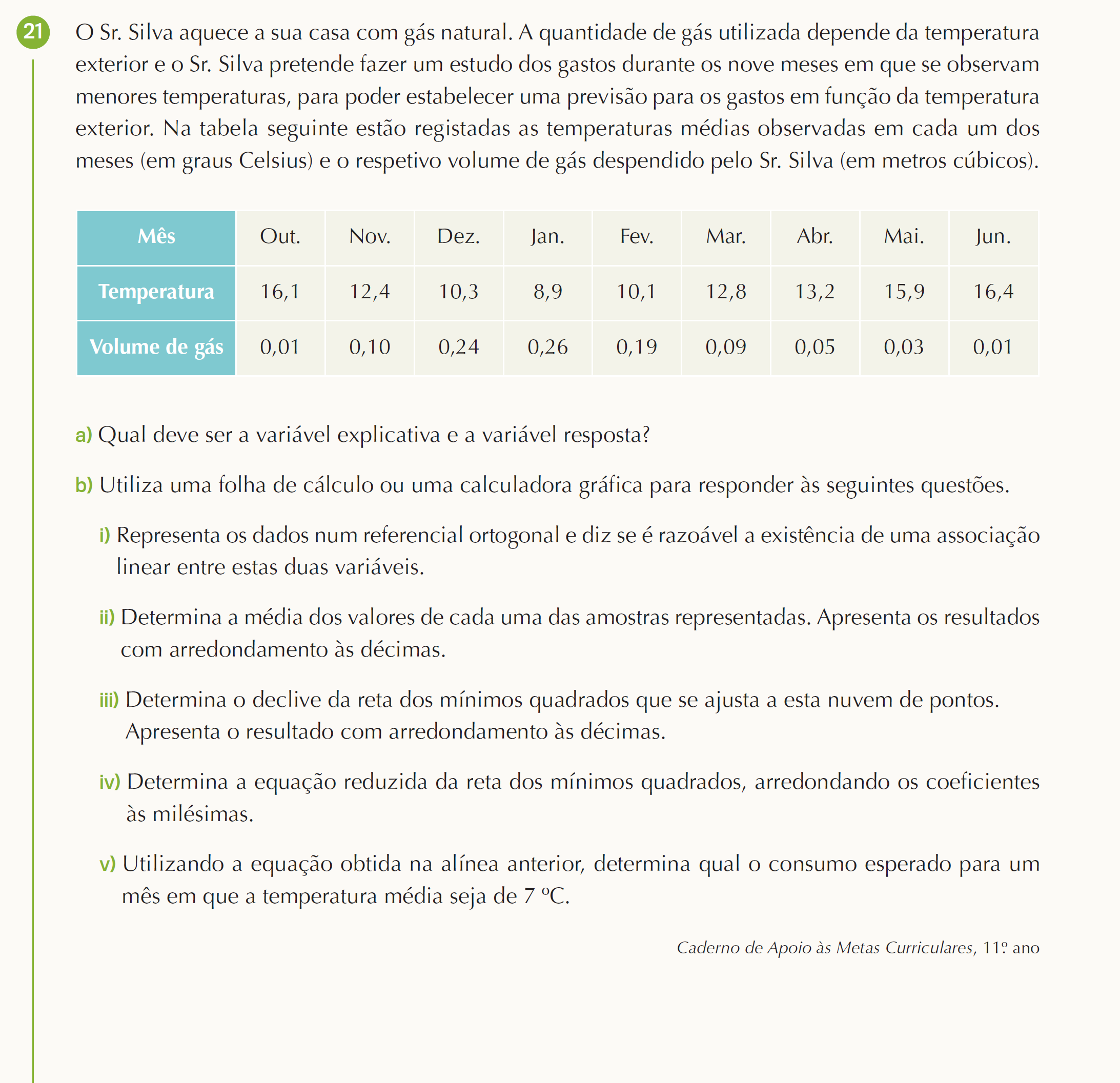 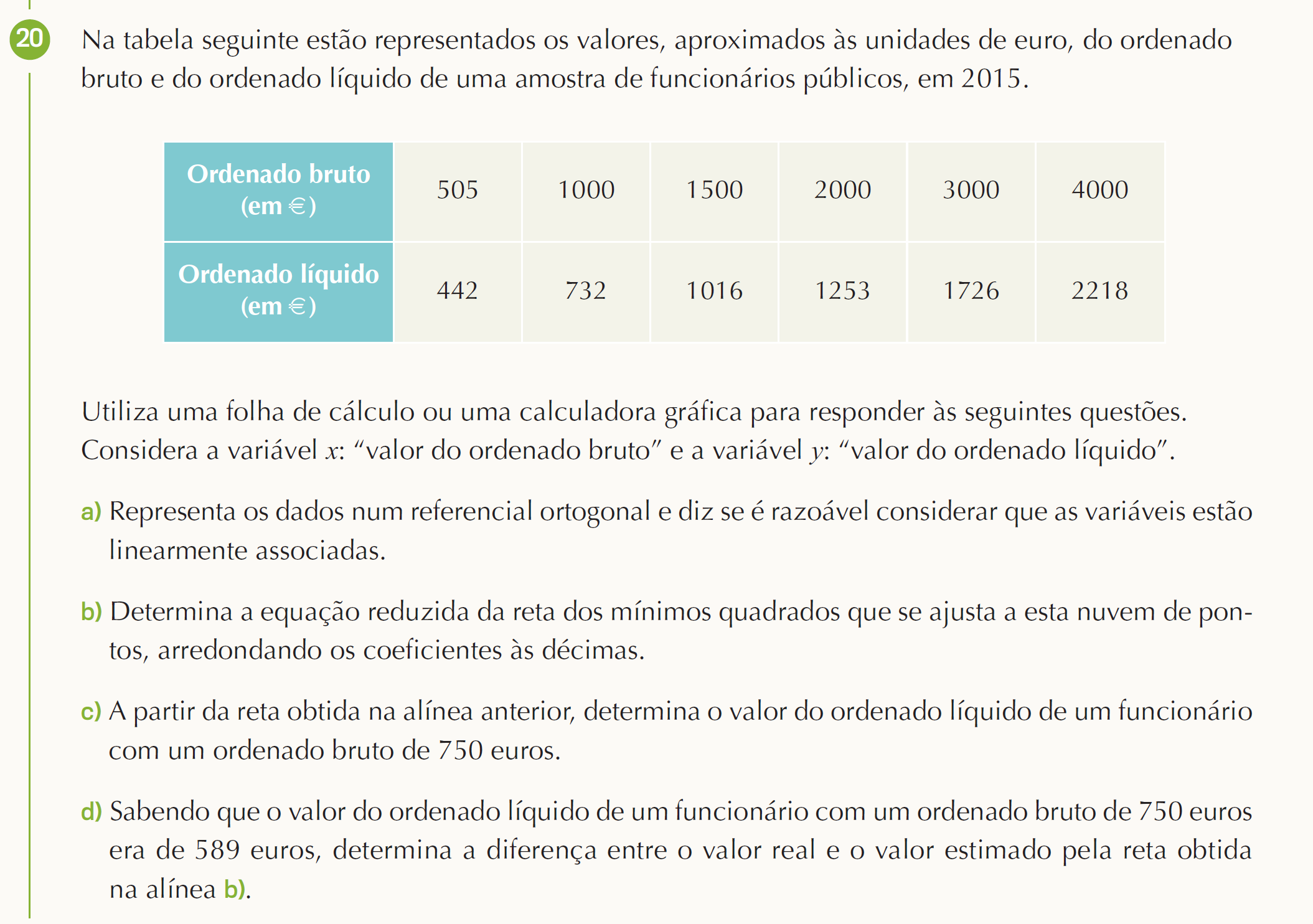 Exercícios:
Ver exercício resolvido das páginas 144 a 150.
Resolver os exercícios do “Aprende Fazendo”:
20, página 166
21, página 167
terminar
Expoente11
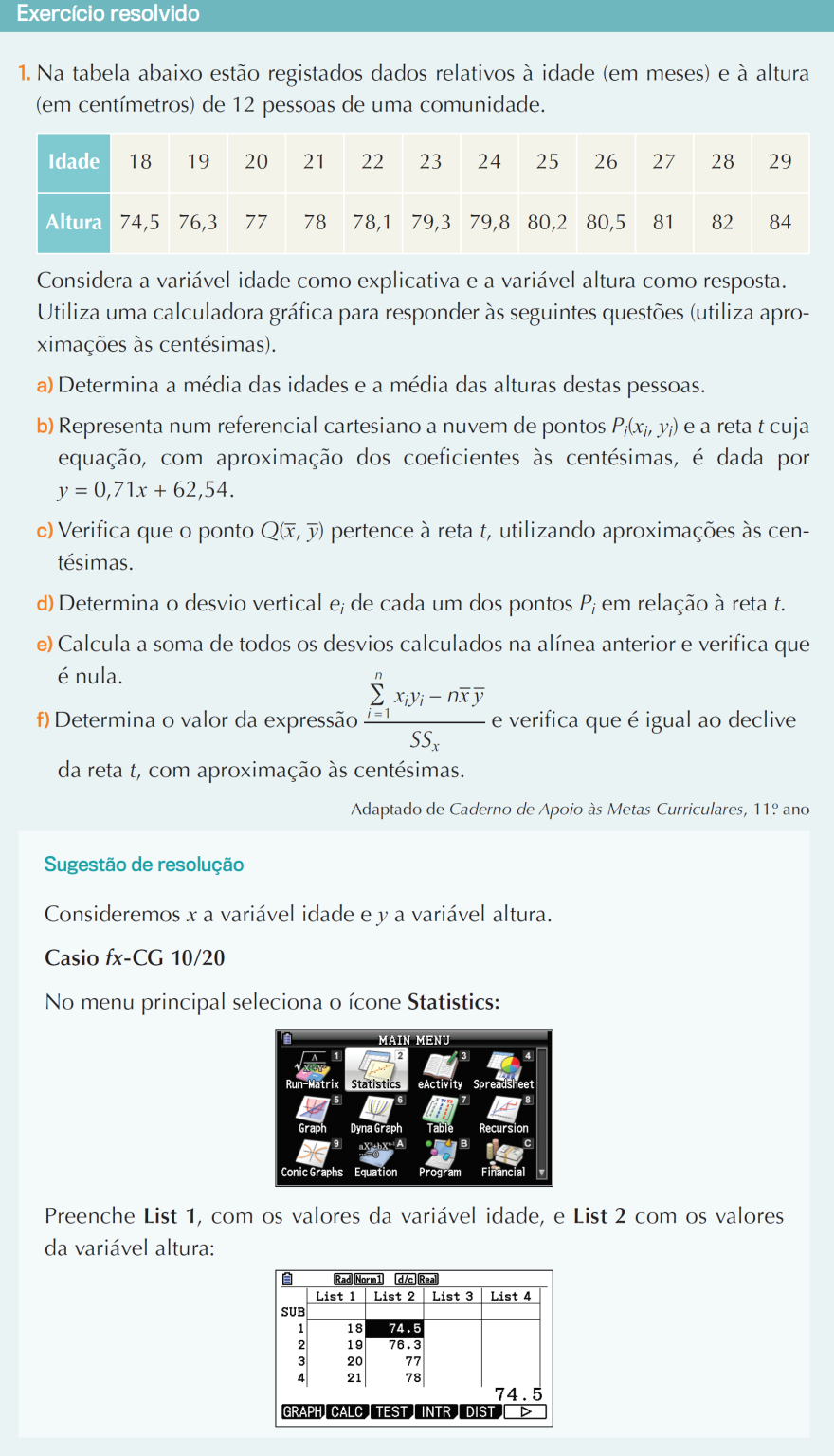 voltar
Expoente11
Expoente11
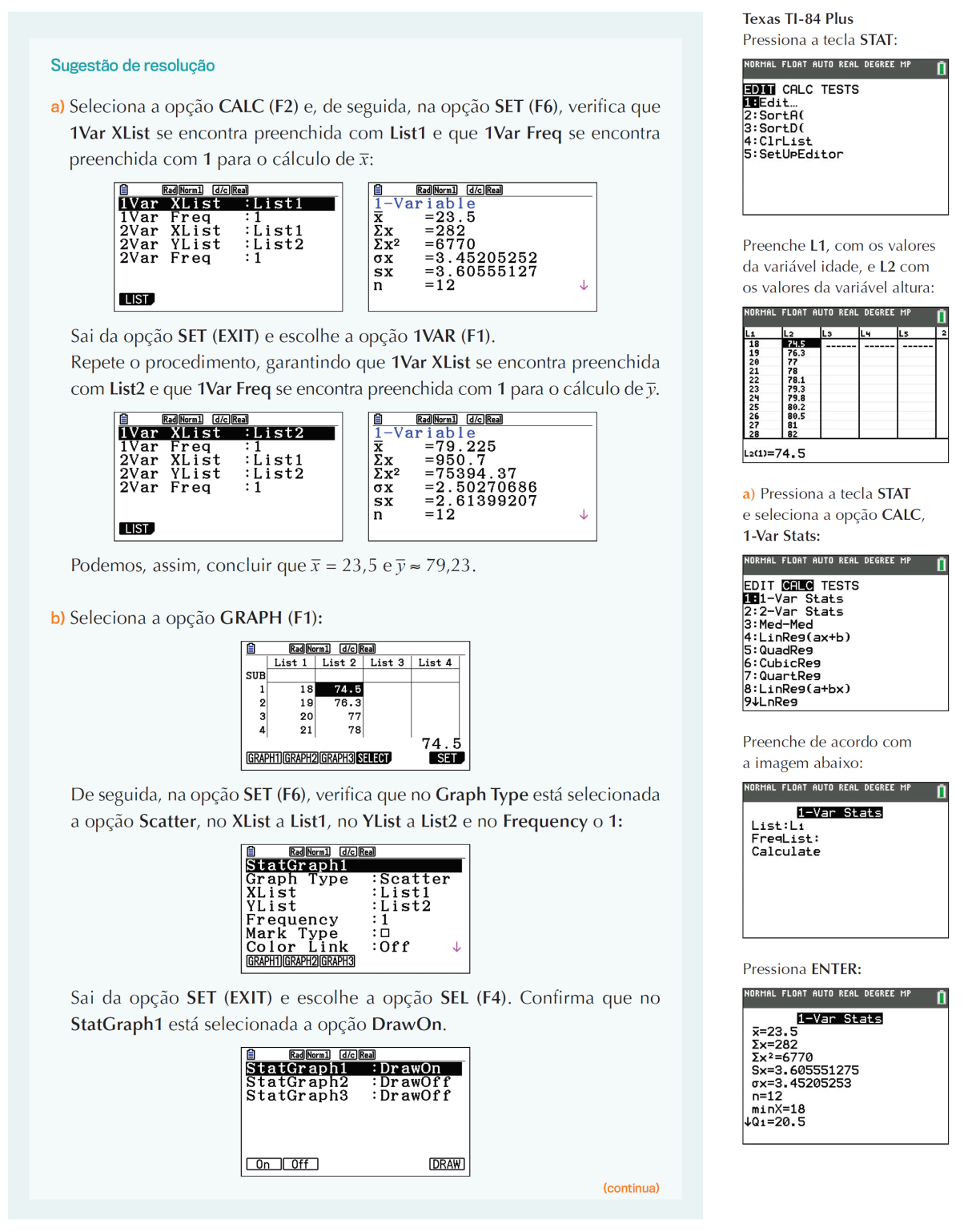 voltar
Expoente11
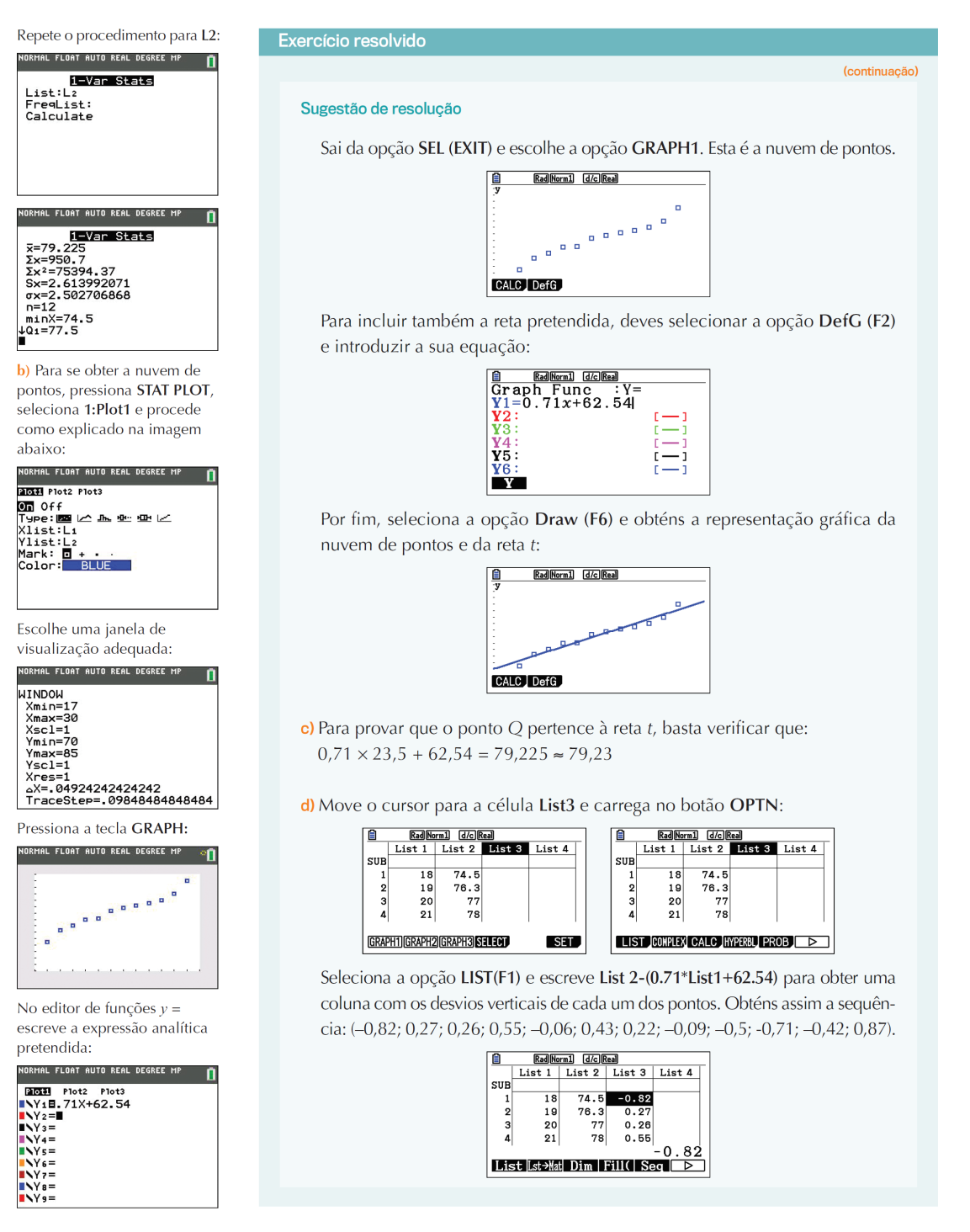 voltar
Expoente11
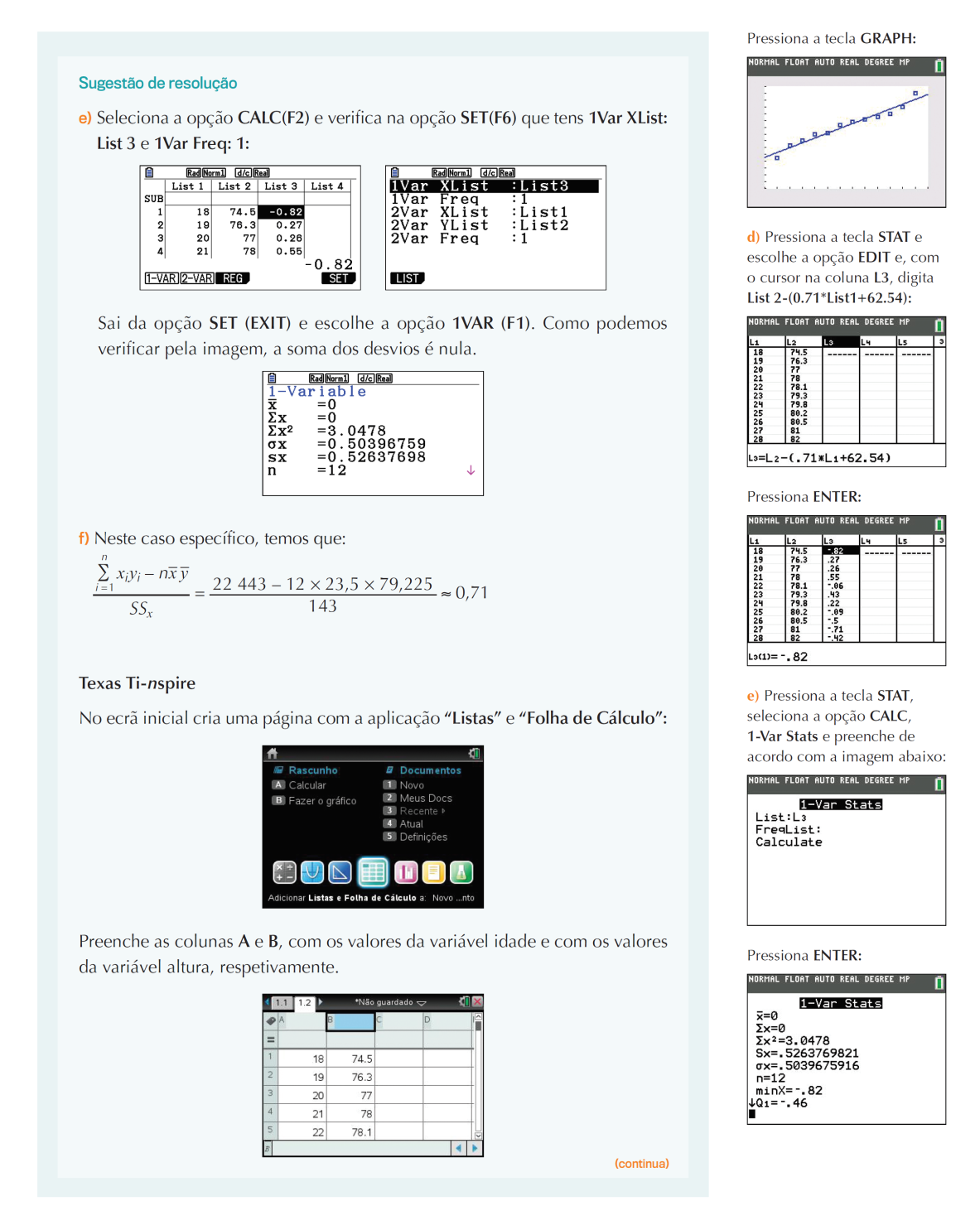 voltar
Expoente11
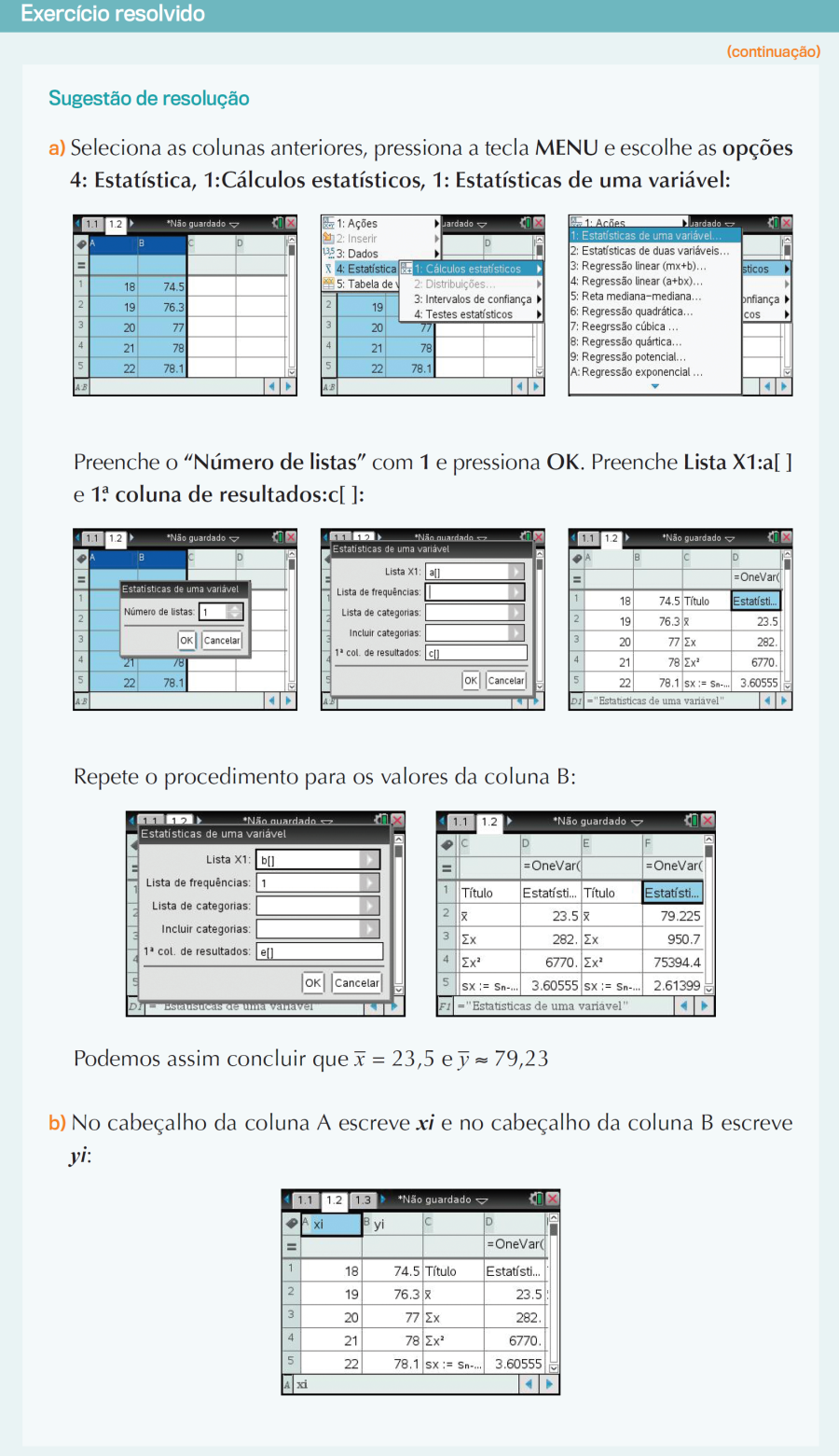 voltar
Expoente11
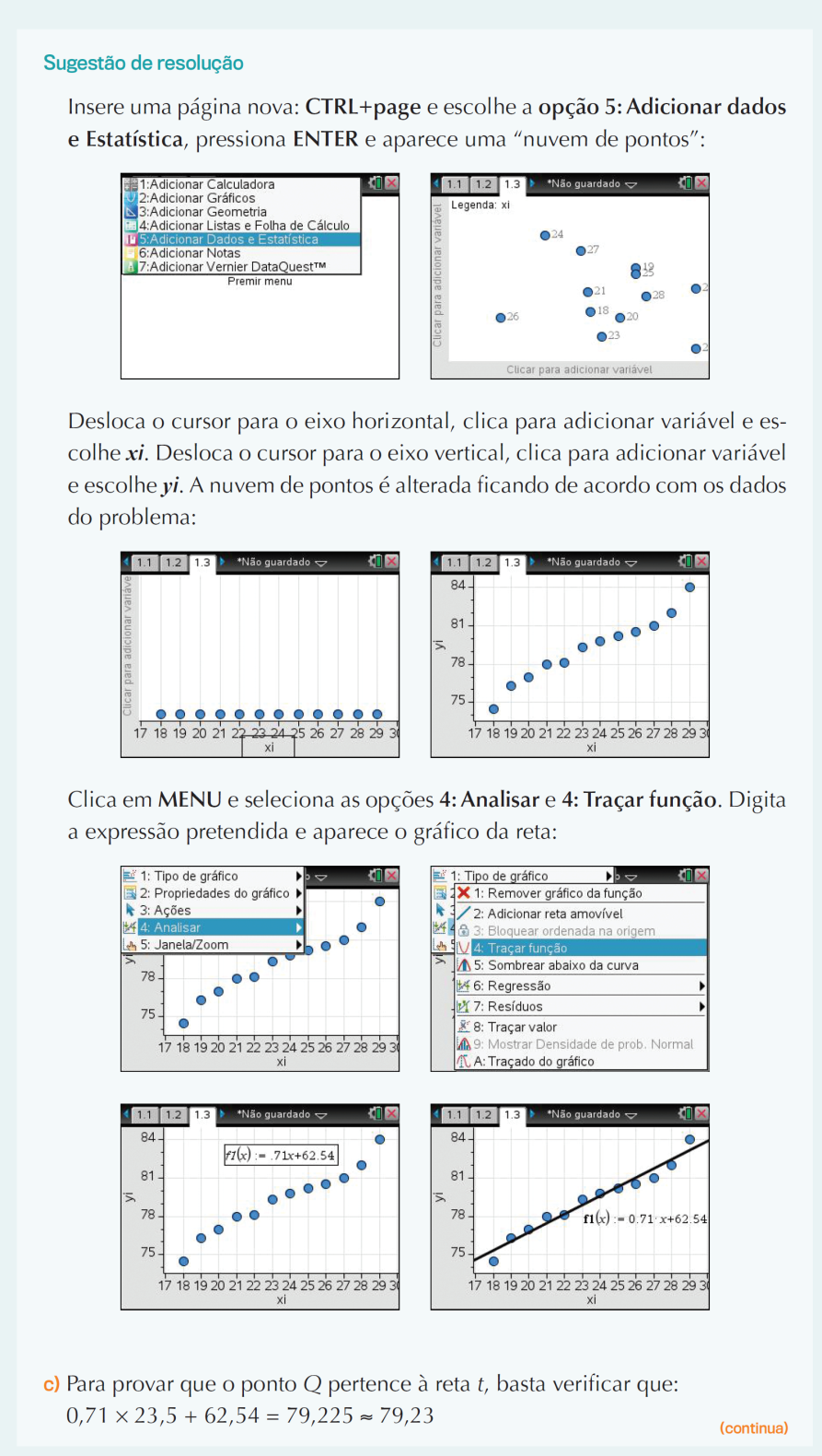 voltar
Expoente11
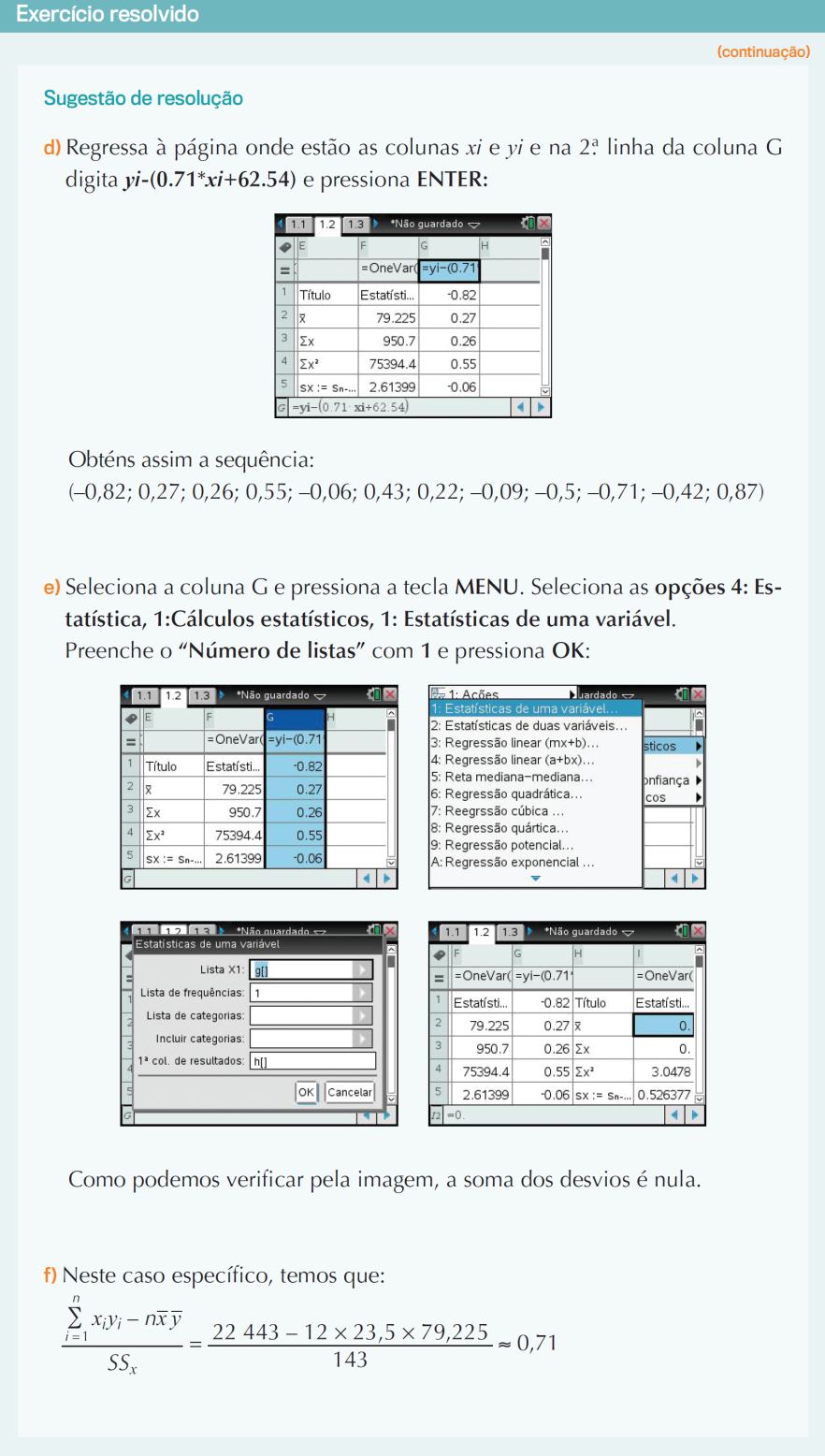 voltar
Expoente11